2018 Grants Summit
September 19, 2018
[Speaker Notes: Tou Ya]
Agenda Overview
9:00 AMWelcome, Dr. Colleen McCabe
9:15 AM
A View from the System Office
Using WTCS Data to Inform Statements of Need, Dr. Hilary Barker
Grant spending overview, Troy Brown

9:50 am
Grant Guidelines Overview, Julie Tyznik and Tou Ya Khang
Application Forms, Rubrics and Triannual Reports
State and AEFLA updates

10:20 AMBreak




10:30 AMPerkins V updates, Dr. Colleen McCabe, Dr. Hilary Barker and Julie Tyznik

11:15 AMQ & A Forum
11:15-11:40	Perkins Panel; Julie Tyznik, Ann Westrich, Karen Showers, Colleen Larsen

11:40-12:00	State Grants Panel; Brandon Trujillo, Katie Roberts, Mark Johnson

12:15Moving Forward, Tou Ya Khang
12:30 PMAdjourn
[Speaker Notes: Tou Ya]
Welcome!
Dr. Colleen McCabe
WTCS Vice President and Provost
[Speaker Notes: Colleen M.]
2018 Grants Summit
Grant Spending Overview
Troy Brown
WTCS Grants Accountant
[Speaker Notes: Troy]
2018 Grants Summit
Grant Guidelines Overview
Julie Tyznik and Tou Ya Khang
[Speaker Notes: Tou Ya]
Application Forms
Still four application forms (State, Perkins, WAT and Emergency Assistance)
Project title moved up from line six to line two
Grant contact name & contact information on one line
Project Manager(s) name & contactt information on one line
WTCS use only section moved to cover page
Includes four domains to align with SSC initiative (except WAT)
Table for compliance monitoring & evaluation (except WAT and Emergency Assistance
[Speaker Notes: Tou Ya

Show]
Application Forms
[Speaker Notes: Tou Ya]
Rubrics
Compliance requirement – applications that are missing required components will not be considered for funding
New scale for Competitive State Grant categories (Core Industry, Developing Markets, Completion and Career Pathways)
0 – Criteria not addressed
1 – Criteria addressed, but lacking key components
2 – Criteria addressed, but not clearly connected
3 – Criteria addressed, but one or two questions remain
4 – Criteria clearly defined and no questions remain
Points and percentage scoring
WAT rubric remains the same as FY2018-2019
No Perkins Rubrics
[Speaker Notes: Julie]
Rubrics
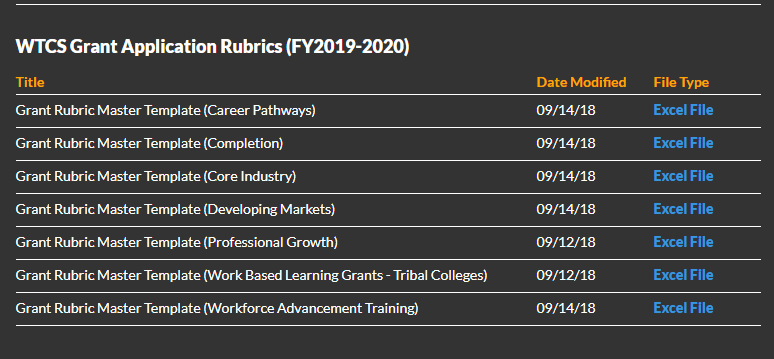 https://mywtcs.wtcsystem.edu/grants/grant-application-forms
[Speaker Notes: Julie]
Rubrics
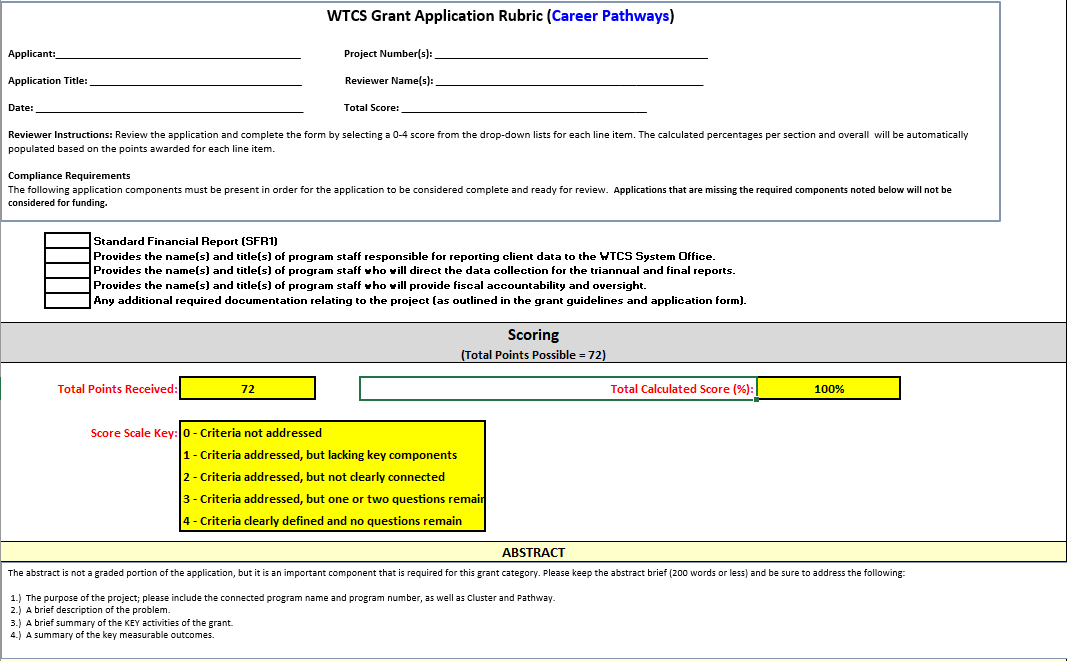 [Speaker Notes: Julie]
Rubrics
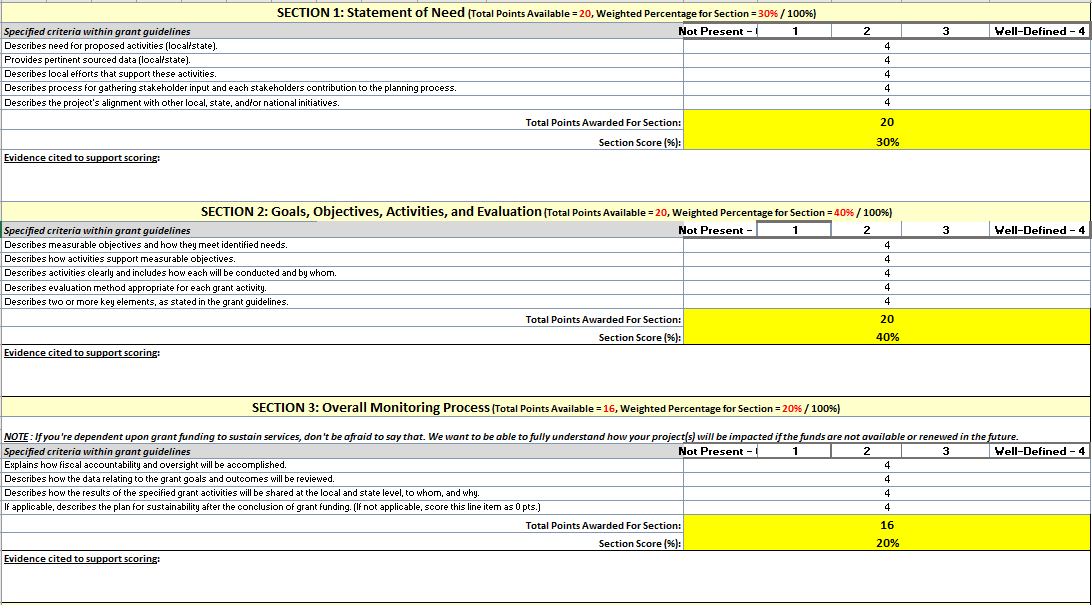 [Speaker Notes: Julie]
Triannual Reporting
New template (all three reports on one form)
Start using new template with FY2018-2019 Grants (first report due November 15, 2018)
WTCS will continue to provide feedback regarding the report with colleges
[Speaker Notes: Julie]
Triannual Reporting
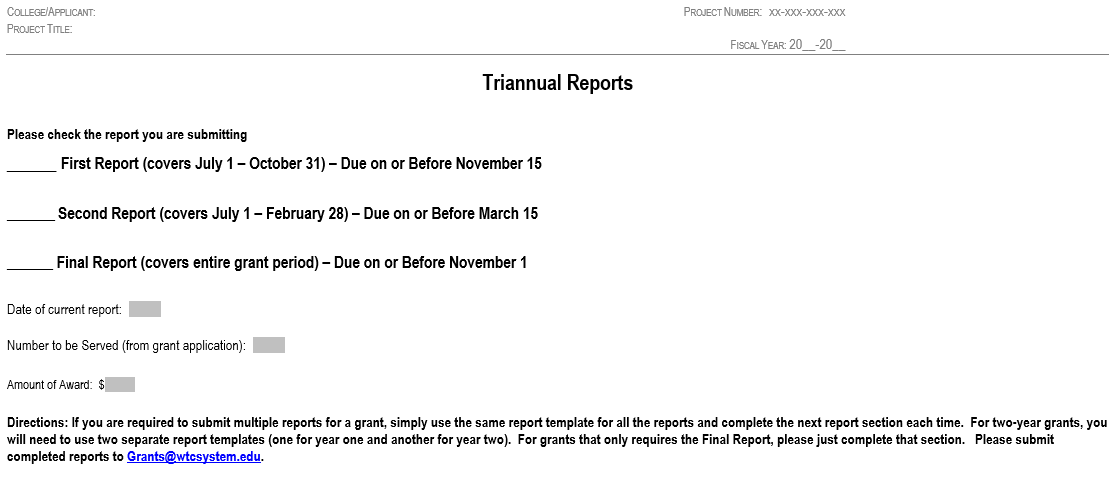 [Speaker Notes: Julie]
Triannual Reporting
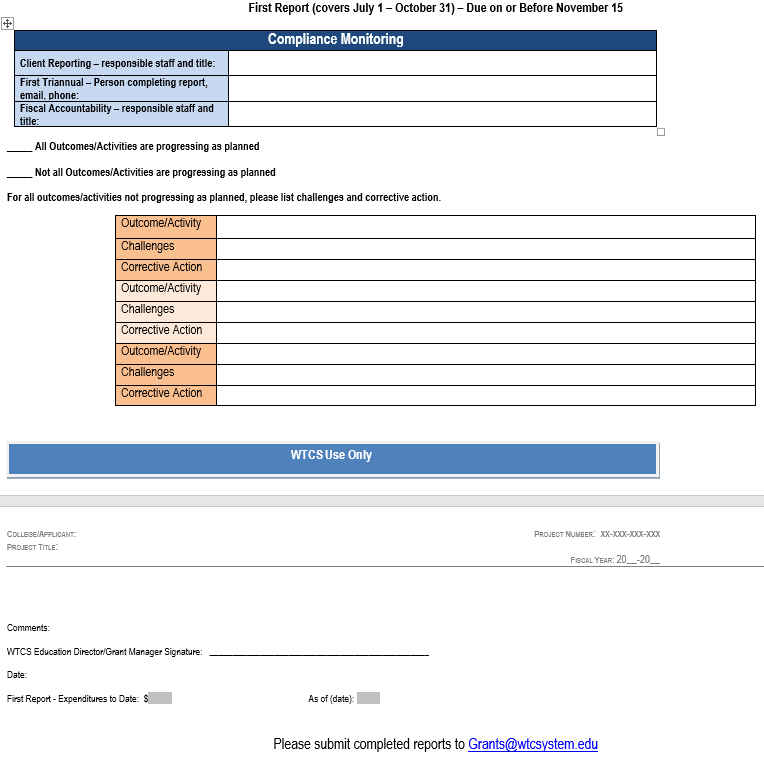 [Speaker Notes: Julie]
Triannual Reporting
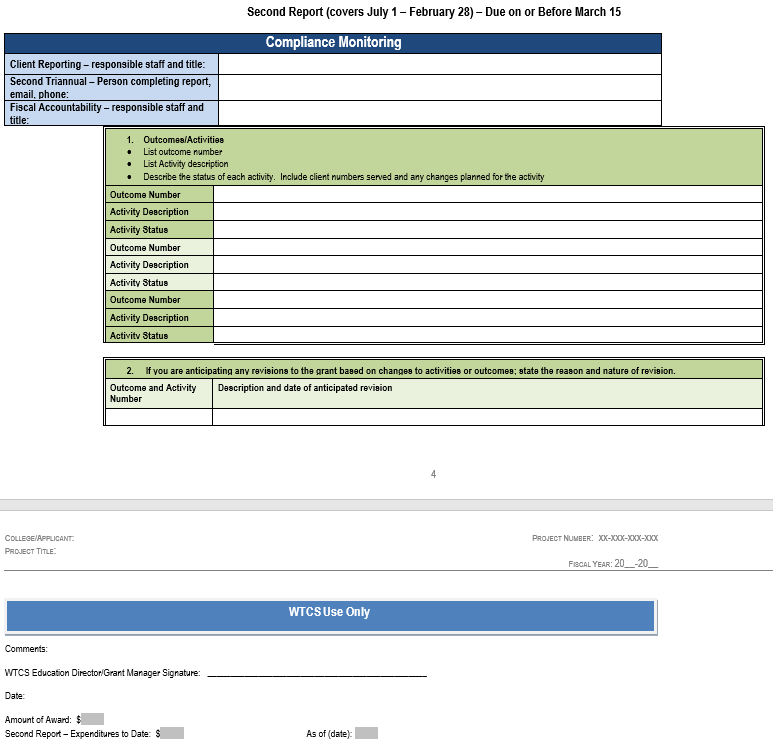 [Speaker Notes: Julie]
Triannual Reporting
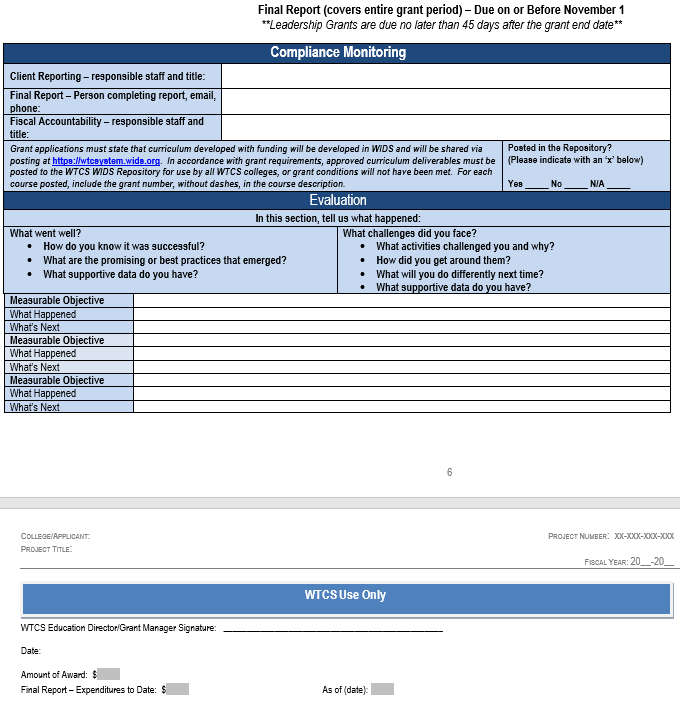 [Speaker Notes: Julie]
State Grants Updates
All applications with the exception of the Emergency Assistance, Apprentice-Related Instruction and WAT Grants are due January 17, 2019
Emergency Assistance application due on April 15, 2019
WAT applications due May 1, 2019
Apprentice-Related Instruction Grant – funds will be made on an invitation only basis (Systemwide Apprenticeship Curricula and Direct Instruction Support)
Submit all applications to Grants@wtcsystem.edu
[Speaker Notes: Tou Ya]
AEFLA Grants Updates
AEFLA FY2019-2020 continuation application due on January 24, 2019
Applicants need to update and submit their grant application that was approved in 2018-19
Use WTCS Grant Continuation Instruction Guide (AEFLA) FY2019-2020 to complete application
Updated Comprehensive Services Regional Funding Chart for FY2019-2020
Special Focus Funding amount for FY2019-2020 should be the same as approved amount for FY2018-2019
Updated Maintenance of Effort for FY2019-2020 (went down)
[Speaker Notes: Tou Ya]
AEFLA Grant Continuation Guide
[Speaker Notes: Tou Ya]
AEFLA Funding Charts & MOE
[Speaker Notes: Tou Ya]
AEFLA Grants Updates
Contents of the AEFLA Grant Guidelines for FY2018-2021 still applicable
Submit all applications to Grants@wtcsystem.edu
[Speaker Notes: Tou Ya]
Q & A Forum
Perkins Panel
Julie Tyznik, Ann Westrich, Karen Showers and Colleen Larsen
[Speaker Notes: Perkins panel (Tou Ya will have them come up and take questions)]
Q & A Forum
State Panel
Katie Roberts, Scott DuBenske, Tim Weir, Mandy Johnson and Karen Showers
[Speaker Notes: State panel (Tou Ya will have them come up and take questions)]
Questions?
Post to Q & A Document
Contact WTCS Grants Team
Email: Grants@wtcsystem.edu
[Speaker Notes: Tou Ya]
Moving Forward
Perkins applications due December 14, 2018
State applications due January 17, 2019
AEFLA applications due January 24, 2019
Notification of grant awards in March 2019
Grant activities begin July 1, 2019
[Speaker Notes: Tou Ya]
Thank You!
Information regarding the WTCS grant guidelines can be found here. 

http://mywtcs.wtcsystem.edu/grants
[Speaker Notes: Tou Ya]